2.Kön.4,1-7 Leben an der Quelle
1 Eines Tages kam die Witwe eines Prophetenschülers zu Elisa und klagte: »Mein Mann, dein Diener, ist tot. Du weißt, wie sehr er den Herrn geachtet hat. Doch jetzt kommt der Gläubiger und droht, meine beiden Söhne als Sklaven mitzunehmen.«
2 »Was kann ich für dich tun?«, fragte Elisa. »Sag mir, was du noch im Haus hast?« »Deine Dienerin hat nichts mehr, nur einen Krug Öl«, antwortete sie.
3 Da befahl Elisa ihr: »Geh und leih dir von deinen Freunden und Nachbarn so viele leere Krüge wie möglich.  4 Dann geh mit deinen Söhnen in dein Haus und schließ die Tür hinter euch. Gieß das Öl in die Gefäße und stell sie beiseite, wenn sie voll sind.«
5 Sie tat, was er ihr befohlen hatte. Ihre Söhne brachten ihr leere Gefäße und sie füllte eines nach dem anderen.  6 Bald waren alle Behälter bis zum Rand gefüllt. »Bring mir noch einen Krug«, sagte sie zu einem ihrer Söhne. »Es sind keine mehr da!«, antwortete er. Und in diesem Augenblick versiegte das Öl.
7 Als sie hinkam und dem Mann Gottes erzählte, was geschehen war, sagte er zu ihr: »Nun verkauf das Öl und bezahl eure Schulden, und es wird noch genug für dich und deine Söhne zum Leben übrig bleiben.«
2.Kön.4,1-7 Leben an der Quelle
Elisa ist in Gott verankert
wenn Gott hilft, dann hilft er richtig
der letzte Besitz wird zur Grundlage des Eingreifens Gottes
Gottes Hilfe ist eine Quelle, zu der er uns den Zugang öffnet
2.Kön.4,1-7 Leben an der Quelle
1. Quellbereich: Gottes Hilfe ist in der Not, nicht vor der Not
was wir am meisten brauchen, ist die Hilfe in der Not
dort ist die Gefahr am größten, dass wir abhängen
das Spezialgebiet Gottes: die Hilfe in der Not
Jes. 40,31: „Aber die auf den HERRN harren, kriegen neue Kraft, dass sie auffahren mit Flügeln wie Adler, dass sie laufen und nicht matt werden, dass sie wandeln und nicht müde werden.“
das schenkt er in der Not
aber es wird uns oft noch das Letzte abverlangt, das wir haben
2.Kön.4,1-7 Leben an der Quelle
2. Quellbereich: das Wenige, das wir haben, kann Gott vermehren
Gott knüpft immer wieder an dem Wenigen an, das wir haben
wenn wir es ihm zur Verfügung stellen!
Bsp. „Cents for help“ Fa. Bosch


die Frank Jenner Story 
was ist das wenige bei Dir, das Gott gebrauchen möchte?
das Wenige, das du hast, kann Gott vermehren
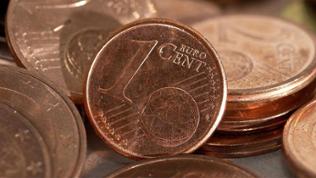 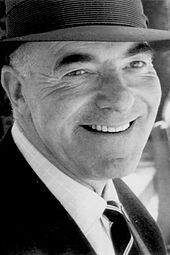 2.Kön.4,1-7 Leben an der Quelle
Gottes Hilfe ist in der Not, nicht vor der Not
stopp: das Spezialgebiet Gottes ist Hilfe in der Not 
Jes.40,31: „Aber alle, die ihre Hoffnung auf den HERRN setzen, bekommen neue Kraft. Sie sind wie Adler, denen mächtige Schwingen wachsen. Sie gehen und werden nicht müde, sie laufen und sind nicht erschöpft.“
das Wenige, das du hast, kann Gott vermehren
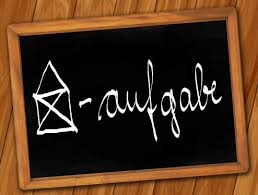